Merci pour votre participation à l’IT café sur LA GESTION DES DONNEESTAKE AWAY
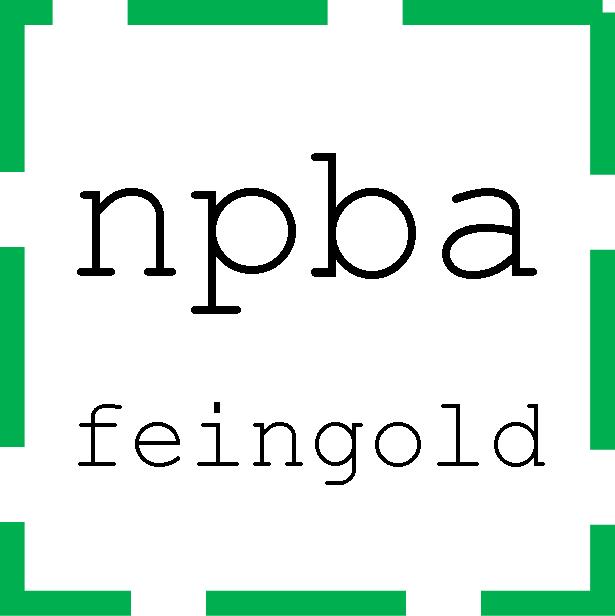 LA GESTION DES DONNEES
CHAMBRE VAUDOISE DE COMMERCE ET D’INDUSTRIE 
LAUSANNE LE 15 NOVEMBRE 2017
CONFIDENTIEL NE PAS DIFFUSER
©2017 npba feingold
LA GESTION DES DONNEES
Take away 1 « gestion stratégique des données »:
1 - Je supprime toutes les données ROT (Redondantes, obsolètes ou triviales).
2 - J’audite les données sur lesquelles j’ai peu d’information; je les supprime si elles sont ROT.
3 - J’identifie mes données stratégiques et je m’assure qu’elles sont sécurisées, à jour et de bonne qualité, car je n’oublie pas que les données de faible qualité sont contagieuses, et récurrentes.
4 - Je m’assure que je suis en conformité avec les réglementations concernant la protection des données et j’anticipe sur les règlementations à venir.
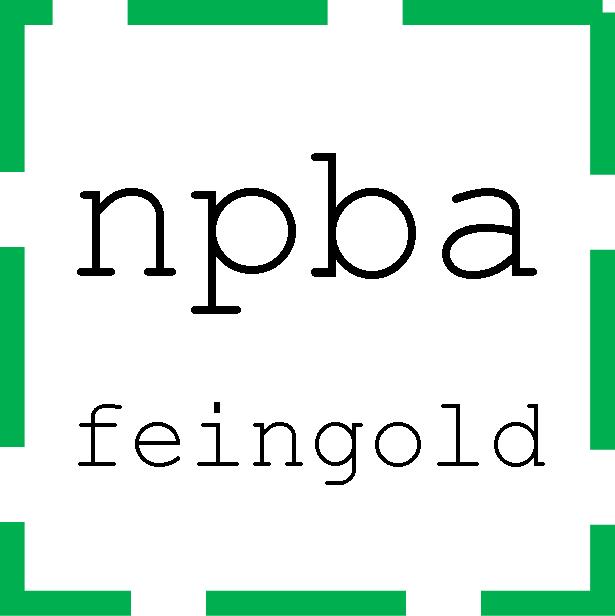 CONFIDENTIEL NE PAS DIFFUSER
©2017 npba feingold
LA GESTION DES DONNEES
CHAMBRE VAUDOISE DE COMMERCE ET D’INDUSTRIE 
LAUSANNE LE 15 NOVEMBRE 2017
LA GESTION DES DONNEES
Take away 2 « Communication »:
Je m’assure :
1- que tous les utilisateurs de données sont bien identifiés, aussi bien les utilisateurs à court terme qu’à long terme.
2- que tous les utilisateurs sont bien pris en compte dans les décisions qui concernent les données et le choix des outils.
3- que tous les fournisseurs de données sont bien identifiés, ainsi que tout ceux qui ont un accès en écriture sur les données.
4-  que les fournisseurs sont sensibilisés à la nécessité de fournir des données de qualité, traçables, ainsi que de documenter, d’inclure des labels, des métadonnées, des définitions, ou tout ce qui permet d’utiliser les données à court et à long terme.
5-  que les fournisseurs et les utilisateurs utilisent un langage commun.
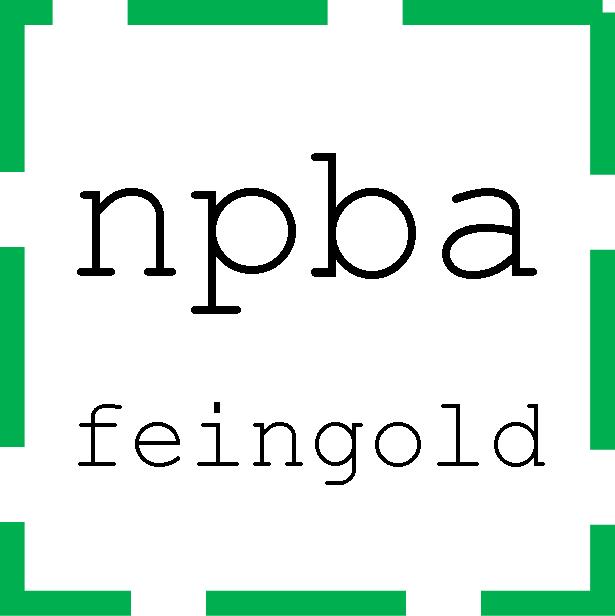 CONFIDENTIEL NE PAS DIFFUSER
©2017 npba feingold
LA GESTION DES DONNEES
CHAMBRE VAUDOISE DE COMMERCE ET D’INDUSTRIE 
LAUSANNE LE 15 NOVEMBRE 2017
LA GESTION DES DONNEES
Take away 3 « Flexibilité »:
Je m’assure que:
1- les données sont de bonne qualité afin de permettre aux utilisateurs de se concentrer sur leur analyse et non sur la pré-analyse.
2- leur structuration (granulaires vs agrégées) ou l’existence de silo n’entravent pas leur bonne utilisation par les ayant-besoins.
3- les outils permettent d’être souples et réactifs face à des changements de marché, de business ou des changements de process ou de structure interne.
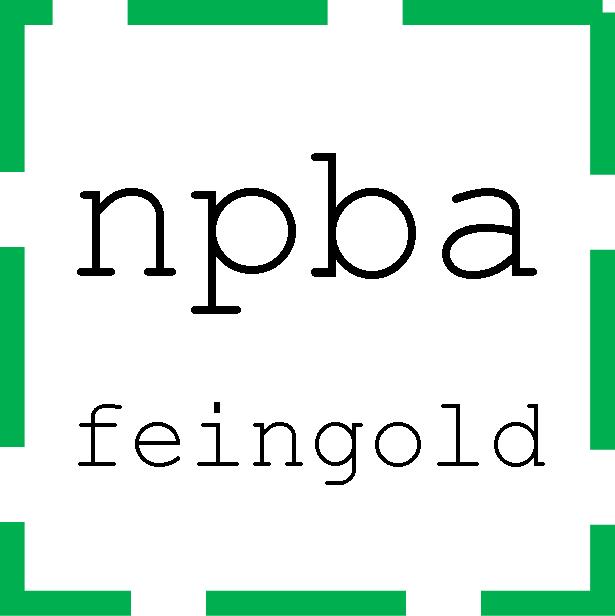 CONFIDENTIEL NE PAS DIFFUSER
©2017 npba feingold
LA GESTION DES DONNEES
CHAMBRE VAUDOISE DE COMMERCE ET D’INDUSTRIE 
LAUSANNE LE 15 NOVEMBRE 2017
LA GESTION DES DONNEES
Take away 4, en résumé :
1- Je monitore régulièrement les données afin d’éliminer les données ROT et d’assurer la mise à jour, la sécurité et le suivi des données stratégiques. 
2- Je bâti une gouvernance qui fixe les règles de production et d’utilisation des données afin que chacun dans l’organisation puisse favoriser la valorisation des données, tout en se conformant aux exigences réglementaires concernant la protection des données.
3- Je choisis des outils en fonction des besoins des utilisateurs et des fournisseurs de données.
4- Je me souviens que les données de mauvaise qualité sont coûteuses, contagieuses et récurrentes.
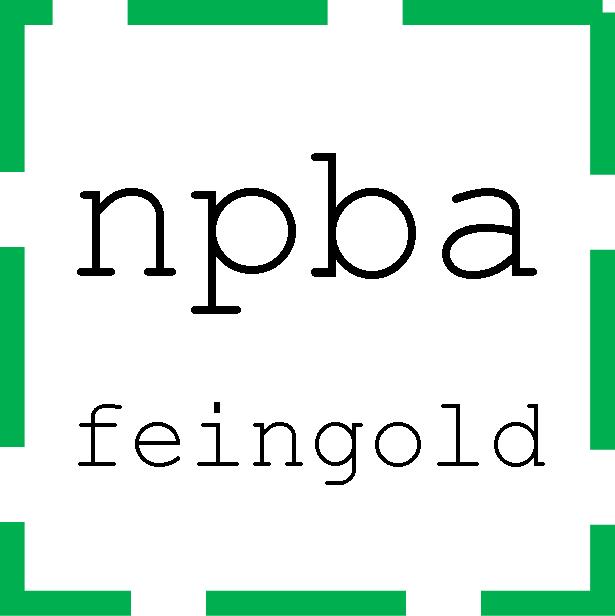 CONFIDENTIEL NE PAS DIFFUSER
©2017 npba feingold
LA GESTION DES DONNEES
CHAMBRE VAUDOISE DE COMMERCE ET D’INDUSTRIE 
LAUSANNE LE 15 NOVEMBRE 2017
LA GESTION DES DONNEES
Une question maintenant ? 
Ou plus tard : nathalie.feingold@npba.ch
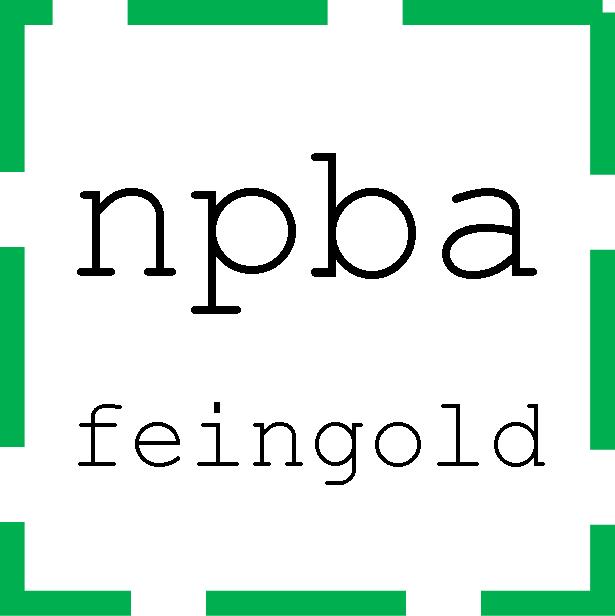 LA GESTION DES DONNEES
CHAMBRE VAUDOISE DE COMMERCE ET D’INDUSTRIE 
LAUSANNE LE 15 NOVEMBRE 2017
CONFIDENTIEL NE PAS DIFFUSER
©2017 npba feingold